Пам'ятники Т. Г. Шевченку
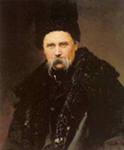 Пам'ятник Т. Г. Шевченку в Києві
Пам'ятник Т. Г. Шевченку в Алма-Аті
Пам'ятник Т. Г. Шевченку в Баку
Пам'ятник Т. Г. Шевченку в Будапешті
Пам'ятник Т. Г. Шевченку в Варшаві
Пам'ятник Т. Г. Шевченку в Канаді
Пам'ятник Т. Г. Шевченку в Дніпропетровську
Пам'ятник Т. Г. Шевченку в Дніпропетровську
Пам'ятник Т. Г. Шевченку в Києві
Пам'ятник Т. Г. Шевченку в Києві
Пам'ятник Т. Г. Шевченку в Ялті
Пам'ятник Т. Г. Шевченку в Ніжині
Пам'ятник Т. Г. Шевченку  в Ковелі
Пам'ятник Т. Г. Шевченку  в Миргороді
Пам'ятник Т. Г. Шевченку  в Білій Церкві
Пам'ятник Т. Г. Шевченку в Москві
Пам'ятник Т. Г. Шевченку  в м. Рокотин
Пам'ятник Т. Г. Шевченку  в м. Великий Бурлук
Пам'ятник Т. Г. Шевченку  в Слов'янську
Пам'ятник Т. Г. Шевченку  в Харкові
Пам'ятник Т. Г. Шевченку  в м. Хомутець
Пам'ятник Т. Г. Шевченку  в Рівному
Пам'ятник Т. Г. Шевченку  у Львові
Пам'ятник Т. Г. Шевченку  в Одесі
Пам'ятник Т. Г. Шевченку  в с. Олександрія
Пам'ятник Т. Г. Шевченку  в м. Лебедин
Пам'ятник Т. Г. Шевченку  в м. Дніпропетровськ
Пам'ятник Т. Г. Шевченку  в м. Шахти (Ростовська область, Росія)
Пам'ятник Т. Г. Шевченку  в Сіднеї
Пам'ятник Т. Г. Шевченку  в Києві
Пам'ятник Т. Г. Шевченку  в Чигирині